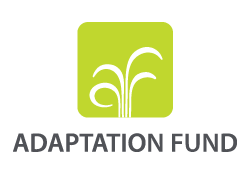 ADAPTATION FUND - OVERVIEW
NIE Seminar 2023
Santo Domingo, Dominican Republic
Introduction
Set up under the Kyoto Protocol of the UNFCCC (Fully operational in 2010)

Mandate: To finance concrete adaptation projects and programs in developing country Parties that are particularly vulnerable to the adverse effects of climate change

“The Adaptation Fund shall serve the Paris Agreement under the CMA with respect to all Paris Agreement matters, effective 1 January 2019.” – Decisions 13/CMA.1 and 1/CMP.14

The Adaptation Fund is one of several international funds in the multilateral climate finance landscape.
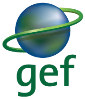 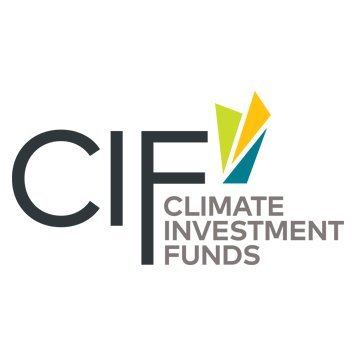 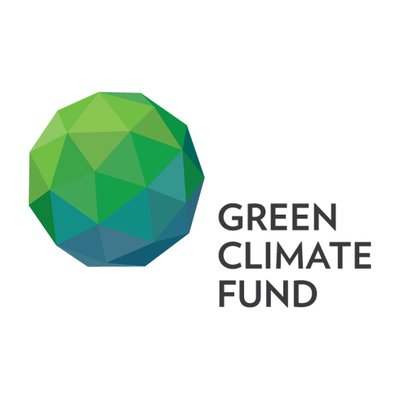 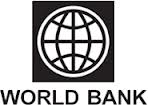 Governance & Institutional arrangements
Governance  Adaptation Fund Board (AFB): 
Composed of 16 members and 16 alternate members, and meets at least twice a year in Bonn, Germany. 
Has legal capacity in Germany

Institutional arrangements: The AFB reports to the CMP & CMA and is serviced by AFB Secretariat and the World Bank as a Trustee. Open-ended arrangement since CMP 15 (2019)

Functionally independent secretariat: Capacity of 23 Staff & Consultants
Functionally independent evaluation function: AF-TERG
CMP & CMA
Secretariat (hosted by GEF)
AFB
Trustee (World Bank)
Funding sources
Financed largely by government and private donors, and also from a 2% share of proceeds from the sales of Certified Emission Reductions (CERs) issued under the Protocol’s Clean Development Mechanism project. Decided to benefit from Paris Agreement, Article 6.4. Mechanism. 

Pledges/Number of contributors (2015-2022):
Portfolio of implementing partners
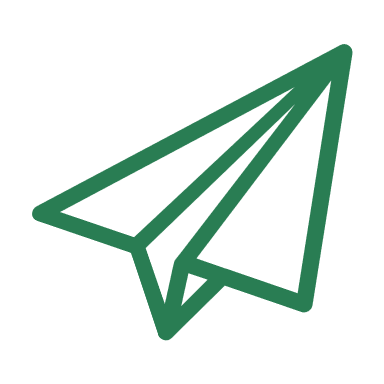 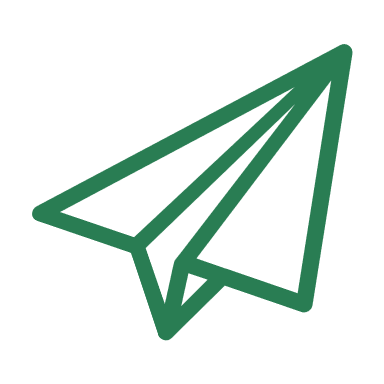 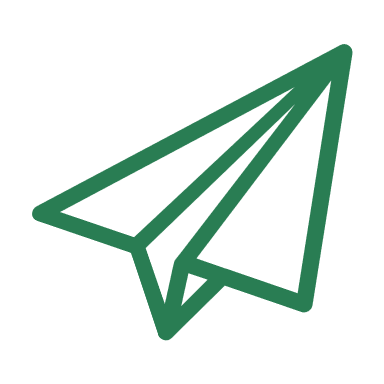 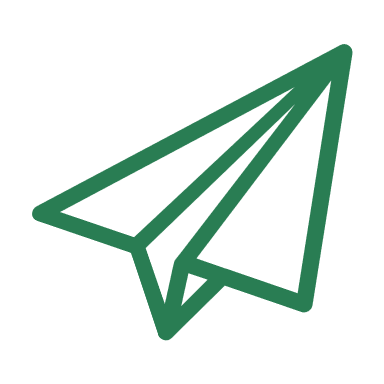 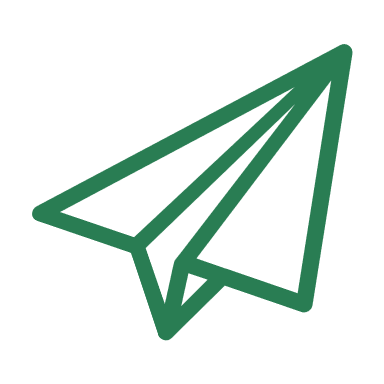 Reinforces AF’s commitment to Direct access and the importance of country ownership and building national capacity in adaptation
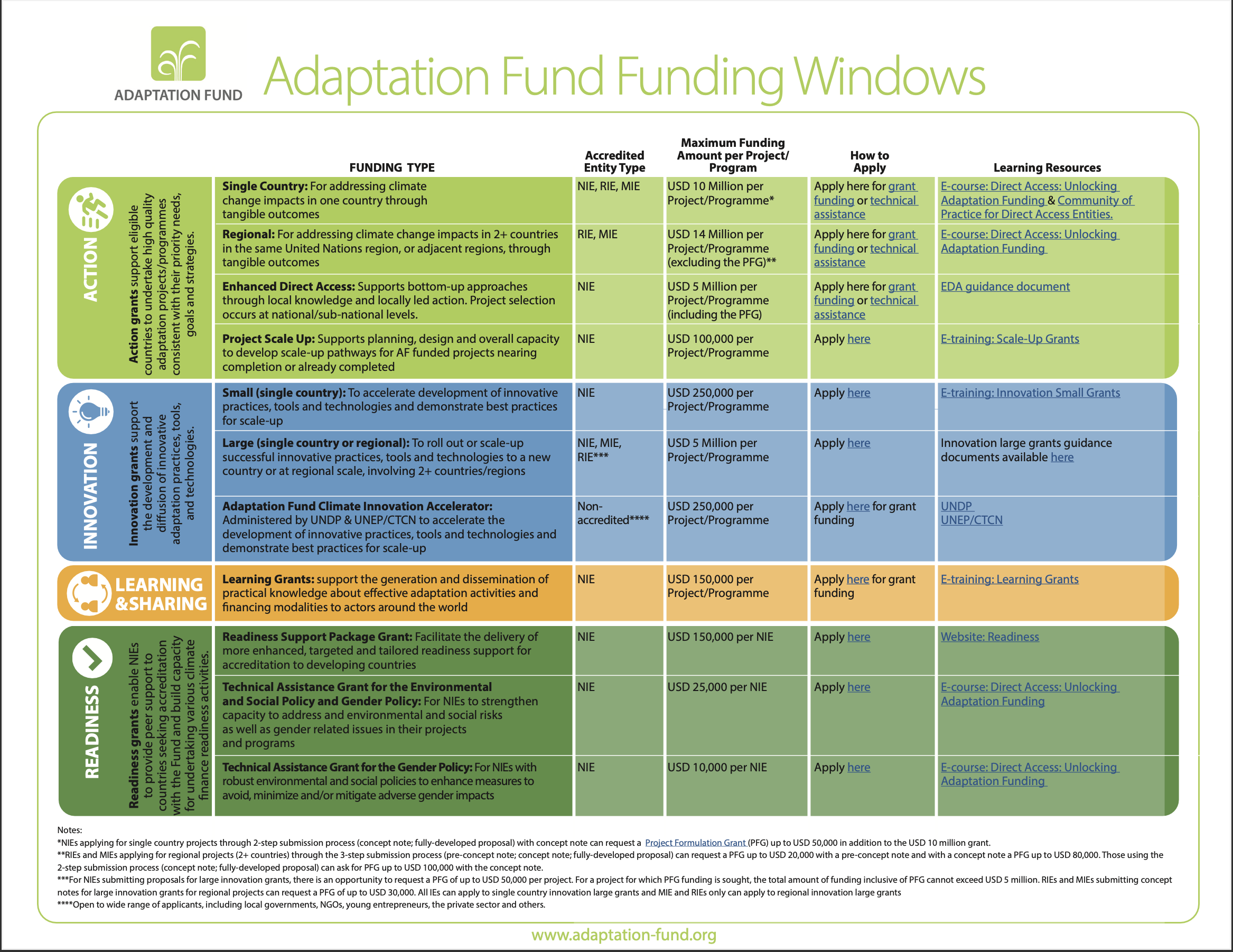 How to Access
AF portfolio – Regional distribution to date
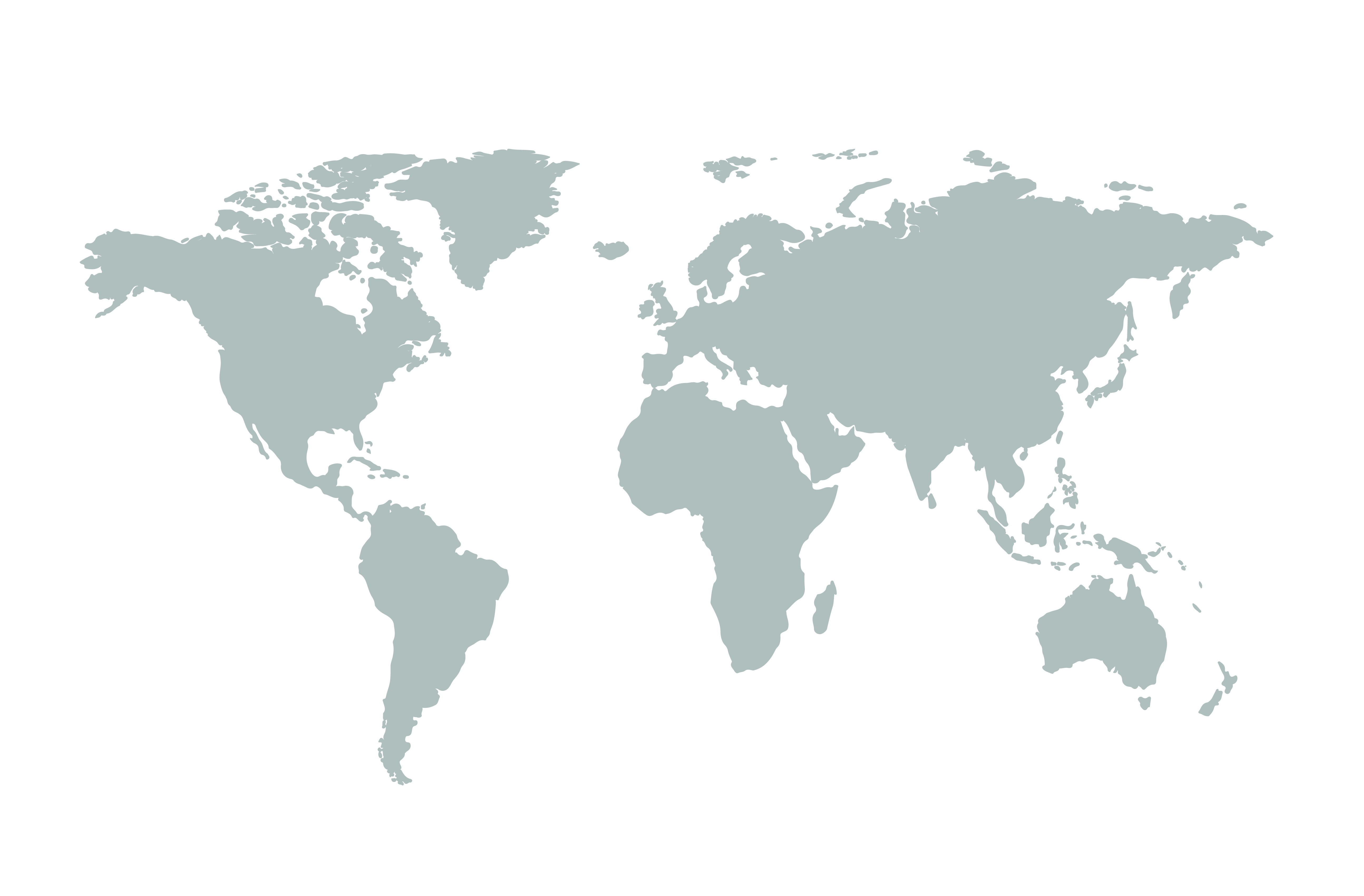 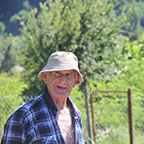 Asia-Pacific
54 projects
$322.8 Million
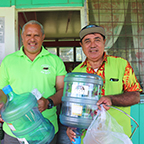 Eastern Europe
6 projects
$ 29.8 Million
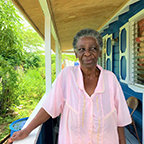 32 projects
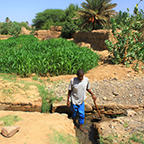 Latin America & Caribbean
$271.1 Million
TOTAL
Africa
Multi
53 projects
2 projects
149 projects
$1,053.2 Million
$419.4 Million
$10 Million
AF portfolio of projects – cont’d
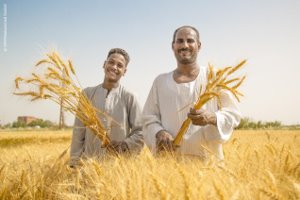 Project portfolio across diversity of sectors

All projects tailored to local adaptation needs and country-driven
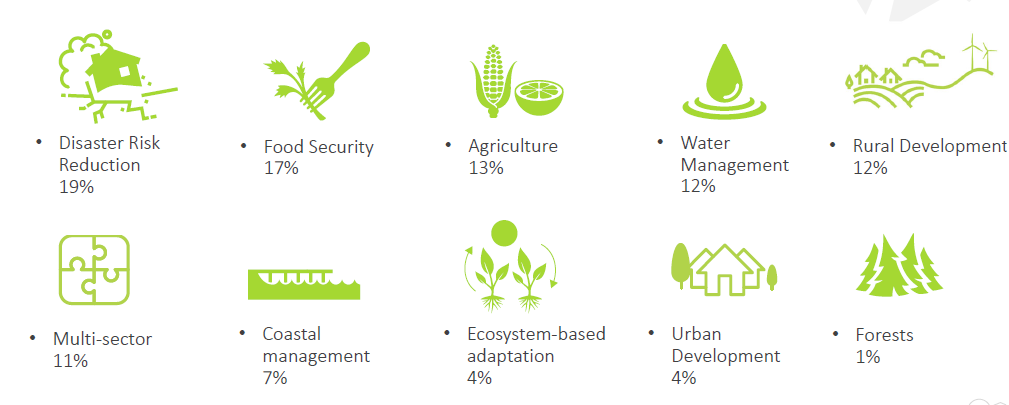 Tangible results
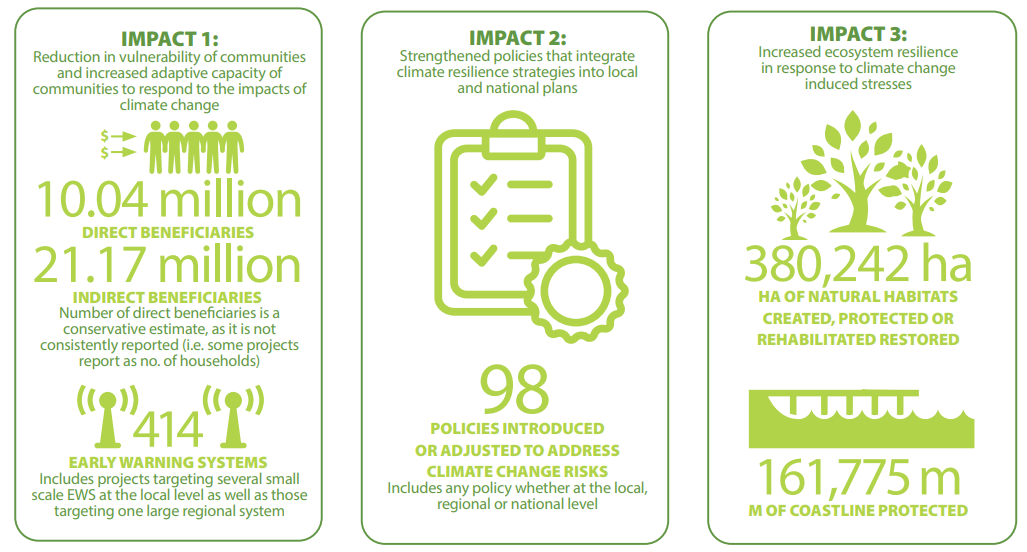 11.59
635,296
28.91
107
526
163,775
9
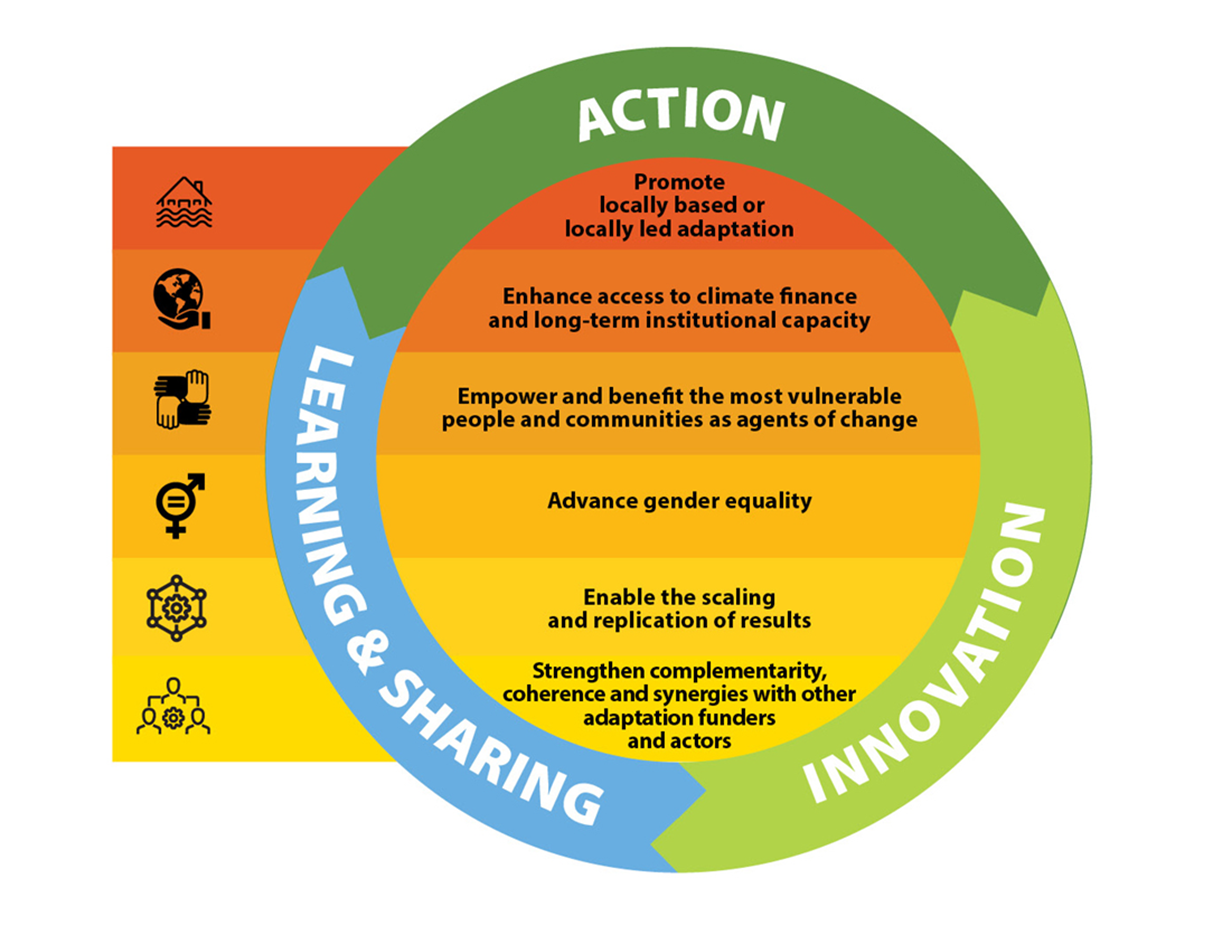 Medium Term Strategy 2023 to 2027
3 Strategic Pillars

6 Crosscutting Themes
10
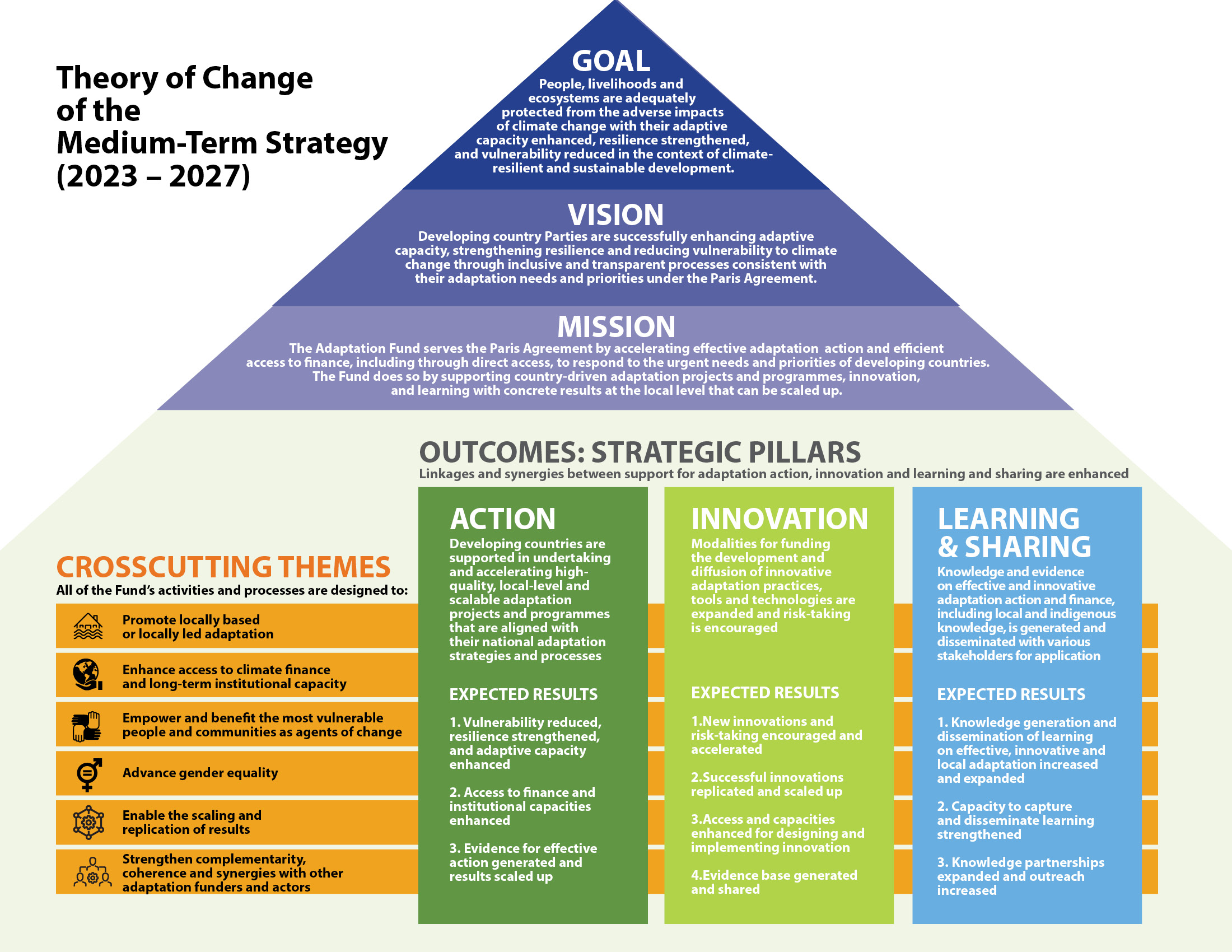 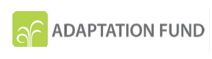 11
Proposed modalities for delivery & implementation in MTS-2
ACTION
Support and programme increasing number of concrete projects/ programmes aligned with NAPs, NDCs etc. 
Expand Readiness Programme: more comprehensive and iterative, assessing needs and addressing gaps
Expand support to locally-based and locally-led adaptation through direct access, EDA, and further modalities
Expand engagement of local and vulnerable groups, incl. local private sector, in project cycle. 
Incentivize scalability and replicability as part of project design and implementation
Identify ways to support related (novel or underrepresented) themes, sectors, and target groups with high relevance for/ synergies with effective adaptation
INNOVATION
Expand innovation facility & access to innovation grants, incl. by non-accredited actors 

Enhance learning and sharing on innovation

Readiness & capacity-building for innovation

Modalities that target inclusion of youth, women, civil society, indigenous people, private sector etc.

Modalities that can create space for risk-taking

Partnerships for innovation in adaptation 

Explore alignment and synergies with UNFCCC technology framework
LEARNING & SHARING

Expand learning grants

Capture synergies with action and innovation e.g. capture learning from innovation portfolio 

Readiness and capacity-building for capturing learning 

Develop new knowledge partnerships e.g. with research institutions

Further increase outreach and visibility of generated learning, incl. local and indigenous knowledge 

Support communities of practice and local-level partnerships
12
[Speaker Notes: This is an illustrative, non comprehensive list of the main modalities that were approved as part of MTS-2. The secretariat used these as the basis for fleshing out proposals for concrete outputs and activities in the IP. Will not read all of them but the main point is that MTS-2 has on a general level already defined areas where the Fund’s ambition and impact can be increased under the three pillars and in line with the 6 crosscutting themes. 

ACTION 
Programming of increased number of projects and accreditation applications that are aligned with countries’ adaptation strategies (in line with increasing demand and Board decisions of increased country cap and up to 2 NIEs per country)
Enhanced, more comprehensive Readiness Programme  (linked to theme of access to finance & long-term capacities)
Expand existing modalities for locally led adaptation and consider new ones 
Further engage local and vulnerable groups in project cycle
Incentivize the scalability of AF projects by other actors in the project cycle
Identify ways to support novel or underrepresented themes, sectors, and target groups with high relevance for effective adaptation – (e.g. health, FCV, biodiversity, Indigenous Peoples’ issues) - the AF portfolio already touches many of those themes , with potential of further exploring these through a more targeted/ structured approach

INNOATION
Expand innovation facility and related grant modalities, and enhance access, capacities and partnerships for innovation funding

LEARNING & SHARING
- Expand learning grants and other KM activities to harness the Fund’s potential as a global leader and knowledge broker on effective adaptation]
AF Funding Opportunities under Strategic Pillars
13
Proposed MTS-2 IP Delivery Methods & Activities
Single-Country Projects (within country cap) (NIEs/RIEs/MIEs)
Increased impact & delivery through direct access
Regional Projects/ Programmes (RIEs/MIEs)
Enhanced scope & effectiveness, incl. relevant sectors and themes
Modalities / Facility for 
Locally Led Adaptation
ACTION
Existing EDA (NIEs)
New EDA type modality  (MIE/RIE)
Global  Aggregator
(Non-accredited entities through MIEs)
Options for caps/ maximum amount per project of various grants
Review and revise proposal templates, review criteria, and guidance documents
Develop modalities: funding amount, review criteria, templates etc.
Develop options for programmatic approaches through various funding windows for NAPs & NDC implementation
AF Climate Innovation Accelerator (AFCIA) 
Non-accredited entities through MIEs (LLA type)
Large grants for innovation (NIE/RIE/MIE)
Small grants for innovation (NIEs)
INNOVATION
Simplify access & allow for bundling with other small grants
Develop options for enhanced risk-taking
Expand through existing & additional delivery partners
Readiness support for innovation, learning on innovation, partnerships and approach for scaling up innovation, consider co-financing/blended finance, Community of Practice for innovation in adaptation etc.
LEARNING & SHARING
Increase production, dissemination and visibility of Fund’s KM and learning products on emerging areas in adaptation, incl. innovation, gender, LLA etc.
Learning grants (NIEs)
Learning grants for RIEs/MIEs
To develop joint studies with AF on best practices etc.
Increase funding amount & scope to include learning within AF NIE portfolio
ENHANCED READINESS PROGRAMME
Incl. Readiness Package Grants, TA Grants for ESP & GP, Project scale up grants
14
[Speaker Notes: Non-exhaustive and non-comprehensive overview of proposed funding windows under 3 pillars (for comprehensive list, please refer to the tabular overviews in the draft IP document) – this is to provide a bird’s eye view of how the current landscape of available grants would evolve under this IP]
Enhanced Readiness Programme: Proposed modalities for more comprehensive & iterative support
Enhanced support for accreditation of 2 NIEs per country & post-accreditation institutional capacity
Enhanced support for project development 
Enhanced support to DAs for high-quality proposals/programmes that strengthen linkages with national adaptation processes
Prepare options for supporting DAs through assistance provided regionally or globally
Technical Assistance Grants for ESP & GP
Increase to up to 
US$ 50,000
Project Formulation Grants
Increase by 50 – 100% for all project types
Project scale up grants
Increase to up to
 US$ 300,000
Readiness Package Grants
Increase outreach & uptake by increasing number of entities
Expand scope and eligibility to
 include all AF projects incl. EDA/LLA & innovation
Broaden scope & eligibility: 
For NIEs to access more than once depending on needs 
For additional areas of technical expertise such as innovation, evaluation, EDA/LLA
Consider expanding to RIEs
e.g. procurement
Consider options for institutional adjustments to enhance DA capacity (e.g. DA as institution + focal point as individual
15
New strategic emphasis on promoting locally led action
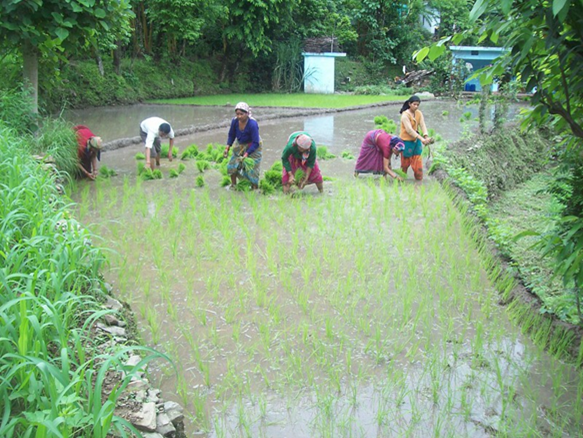 AF was part of process for developing the Principles for Locally Led Adaptation Action & Board endorsed Principles for LLA in 2021

Refers to modalities for devolving decision making to the lowest appropriate level: 
“Giving local institutions and communities more direct access to finance and decision-making power over how adaptation actions are defined, prioritized, designed, implemented; how progress is monitored; and how success is evaluated.”		
(Source: Global Commission on Adaptation, 2021)

AF Board will consider funding modalities & other support for LLA at upcoming AFB.40 Board meeting in March 2023
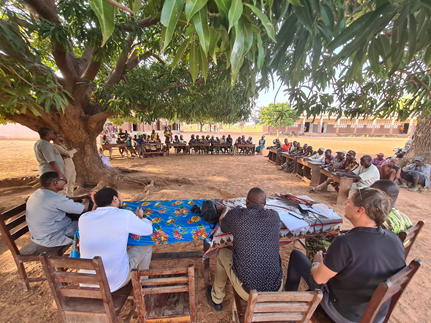 16
Enhanced Complementarity & Coherence with Other Climate Funds
17
New emphasis on scaling up of results & strategic partnerships with other adaptation funders
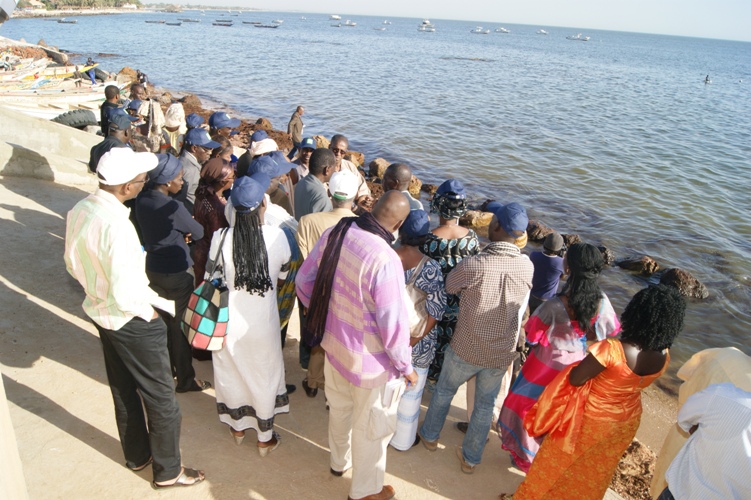 More support, guidance and partnerships for incentivizing scalability and replicability of results as part of project design and implementation 

Leverage partnerships and synergies with other adaptation actors and funders for more structured approaches to scaling up

Expand range of stakeholders & partnerships across operations to maximize support to developing countries (incl. projects, readiness, innovation, knowledge management etc.)
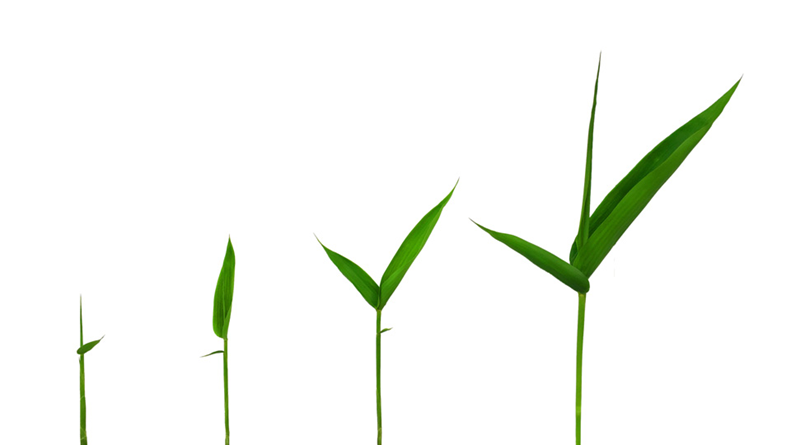 18
For further information
Overview of available funding opportunities & relevant links on AF website
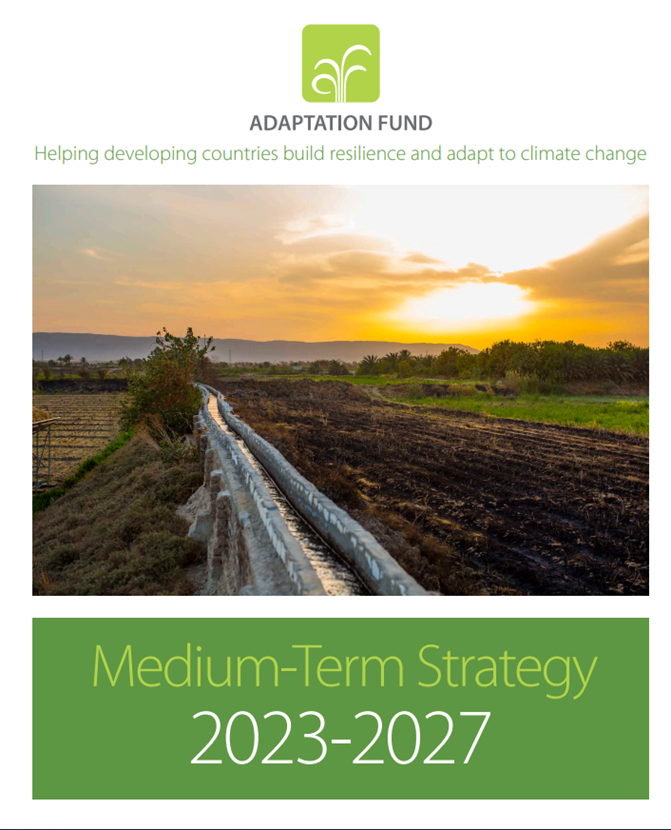 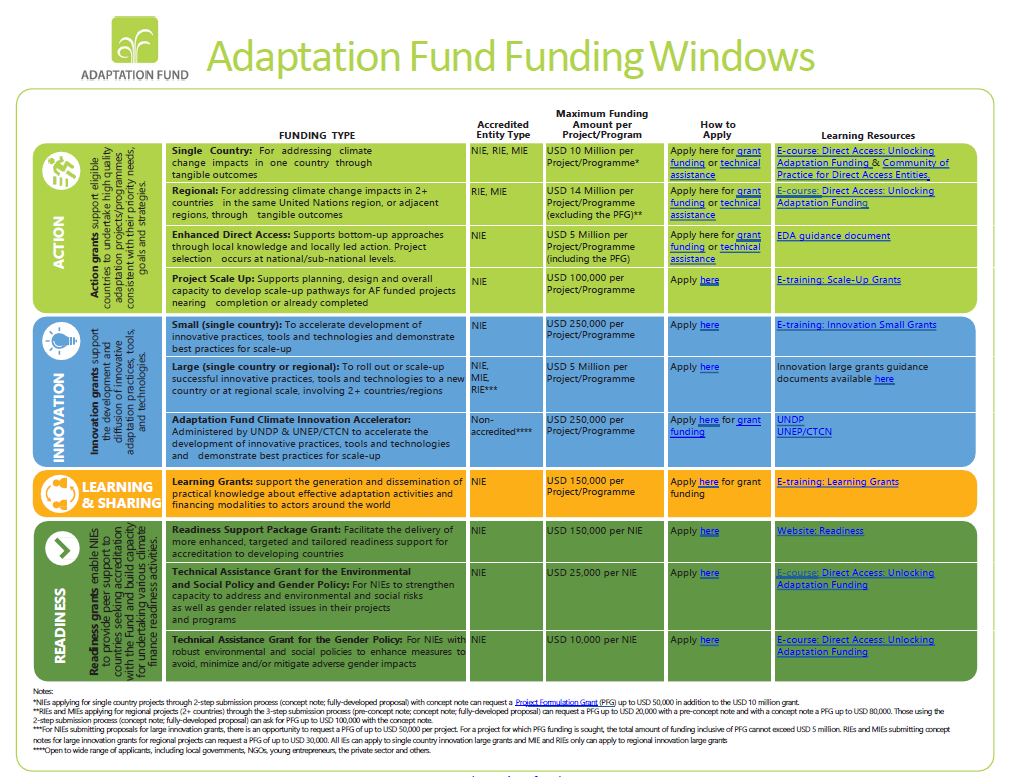 Medium Term Strategy 
available on AF website:
https://www.adaptation-fund.org/document/medium-term-strategy-2023-2027/
19
Thank you!
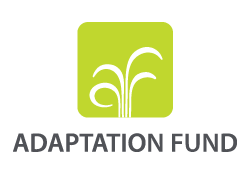 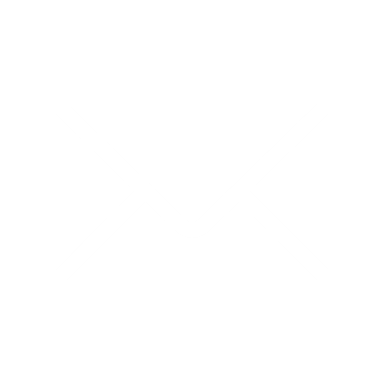 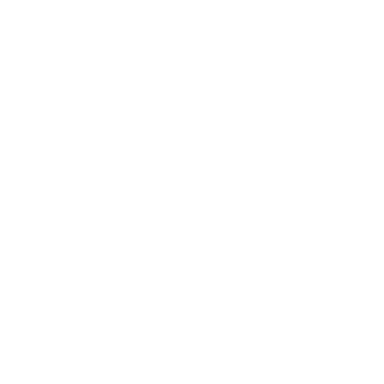 [Speaker Notes: With this I am ending my presentation, I thank you all for your attention.]